Audience solennelle de rentréeTribunal Judiciaire d’ALENCON22 janvier 2024
Pôle Civil
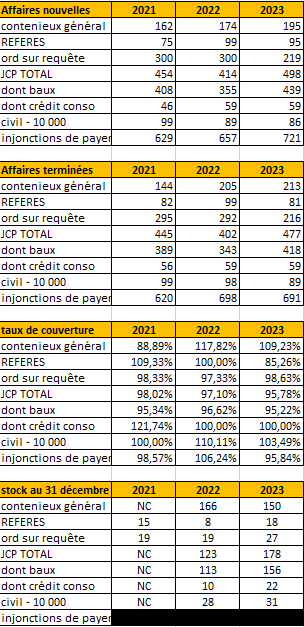 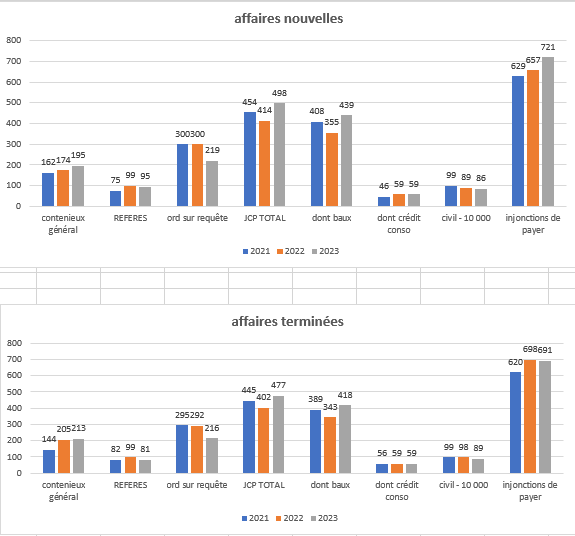 Pôle famille et des personnes
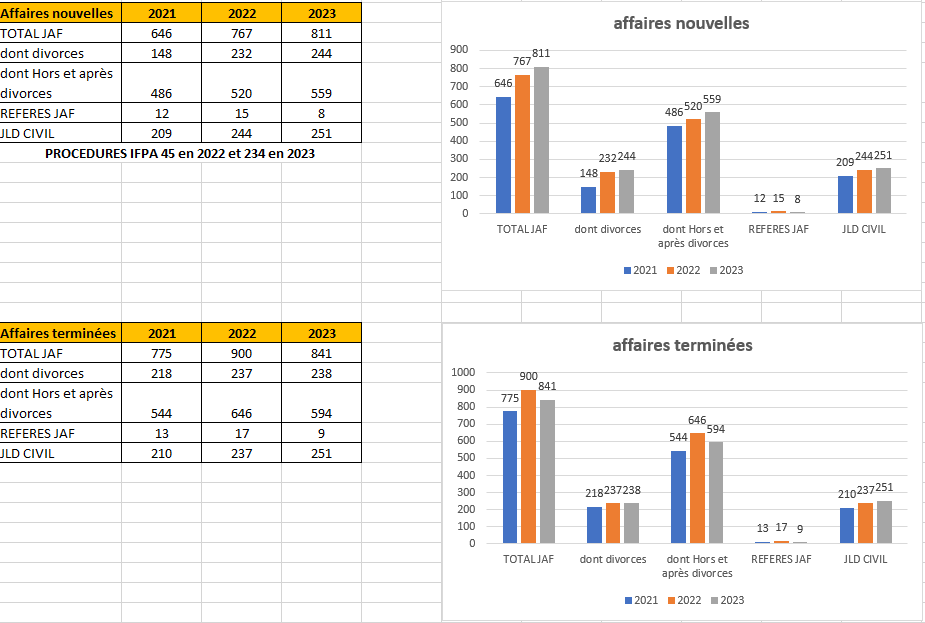 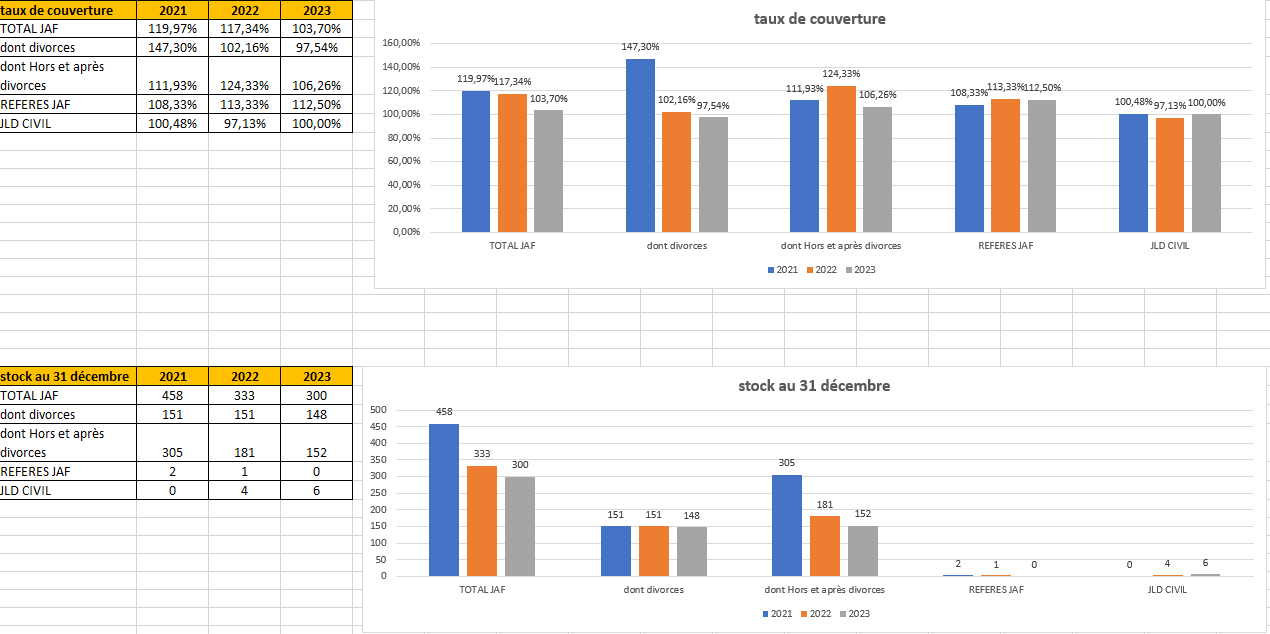 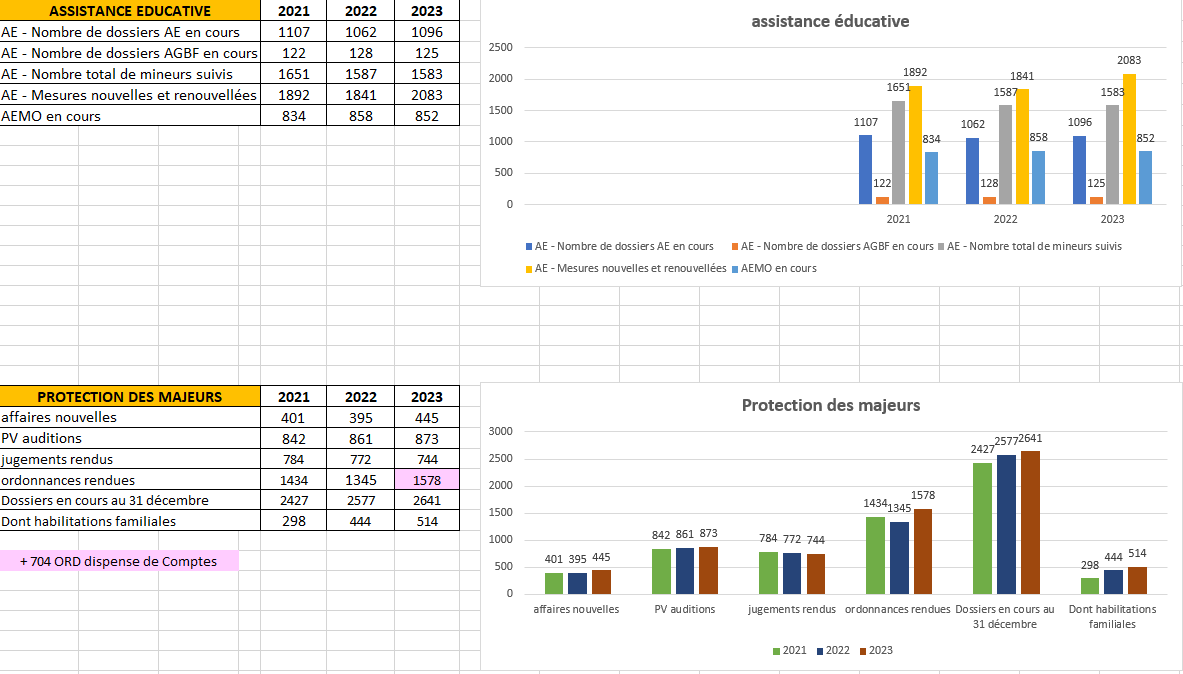 Médiations 2023
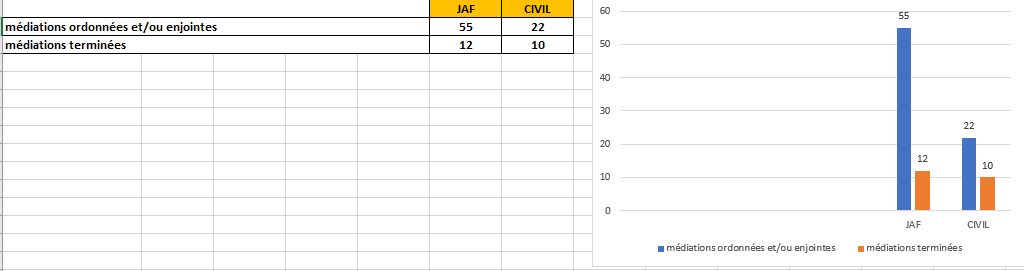 Pôle économique et social
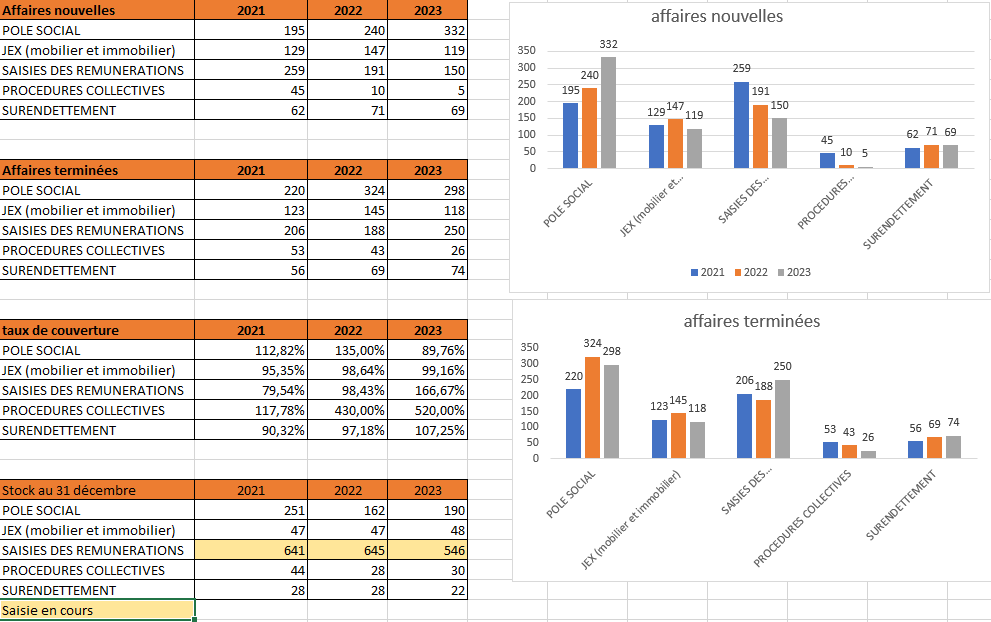 Pôle Victimes
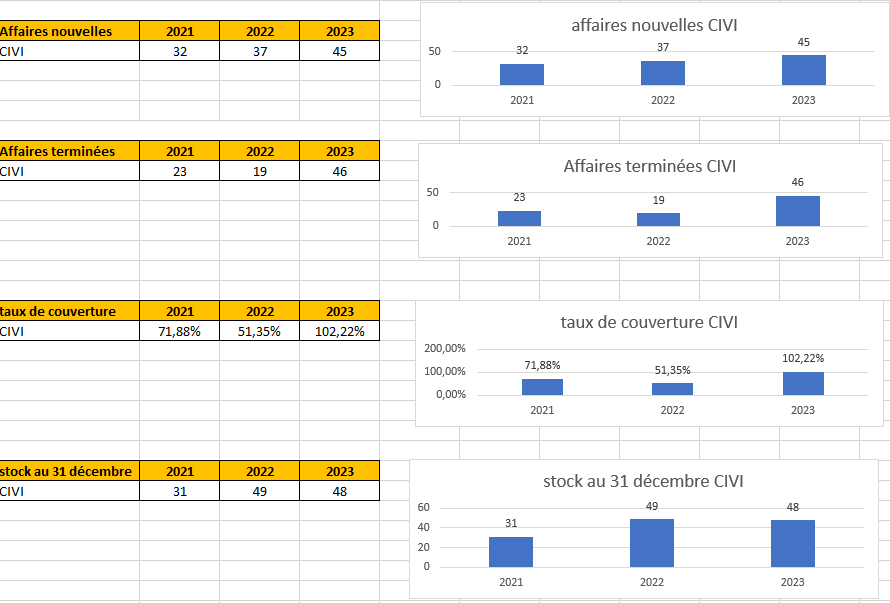 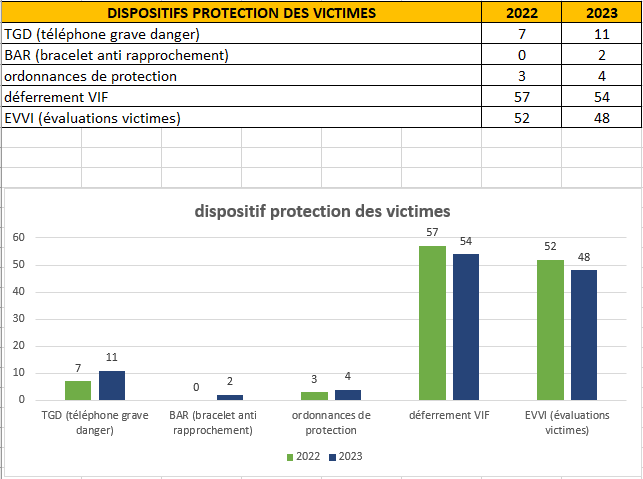 Activités Parquet
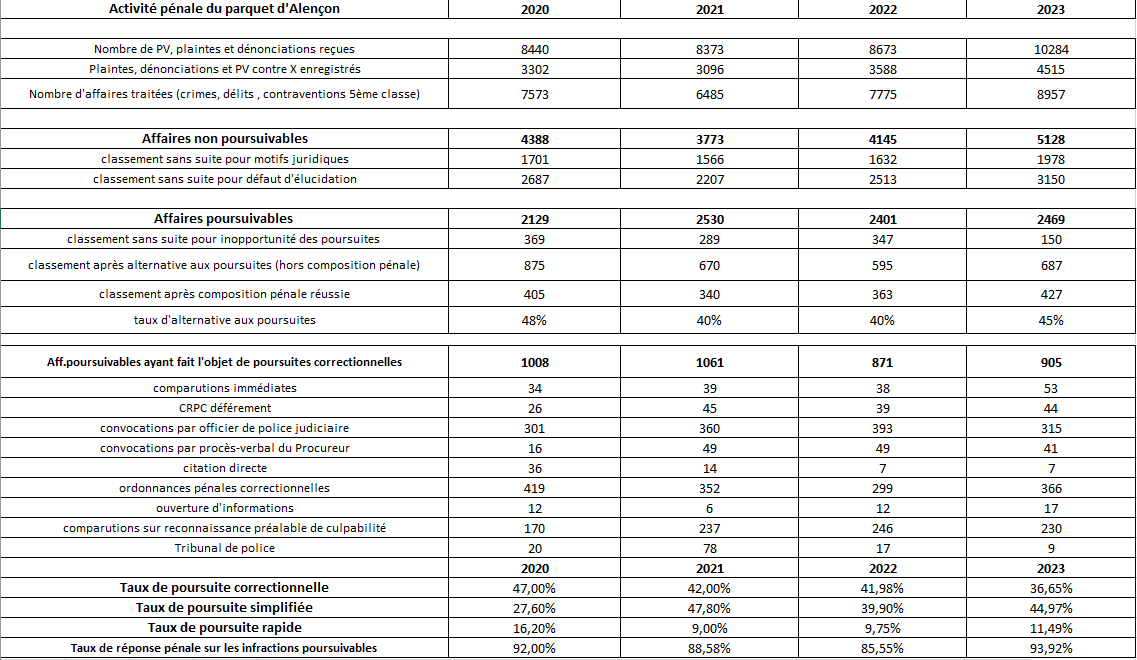 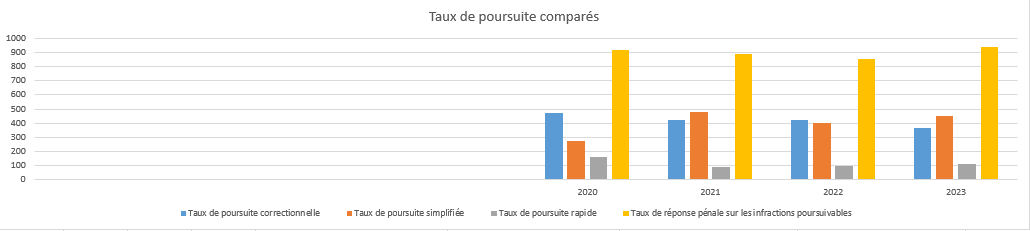 Instruction et JLD
Tribunal Correctionnel
Service Mineurs
Activité Criminelle
Application des Peines
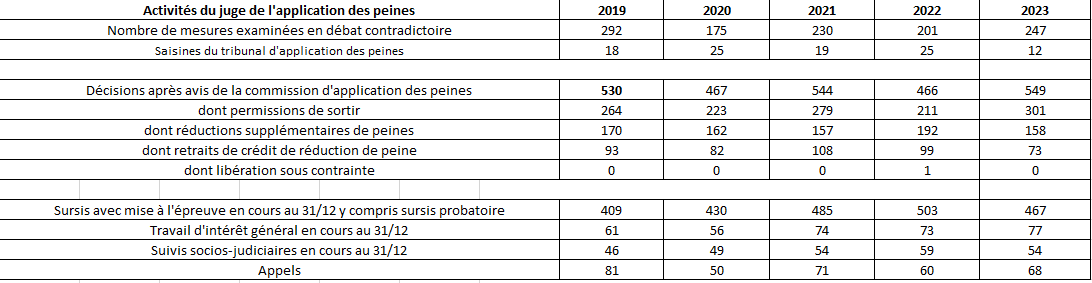 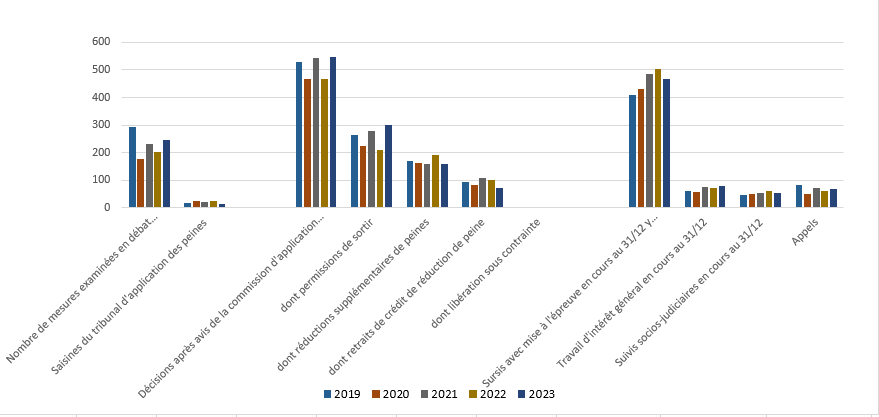 Services Transversaux